建设CAREC水支柱
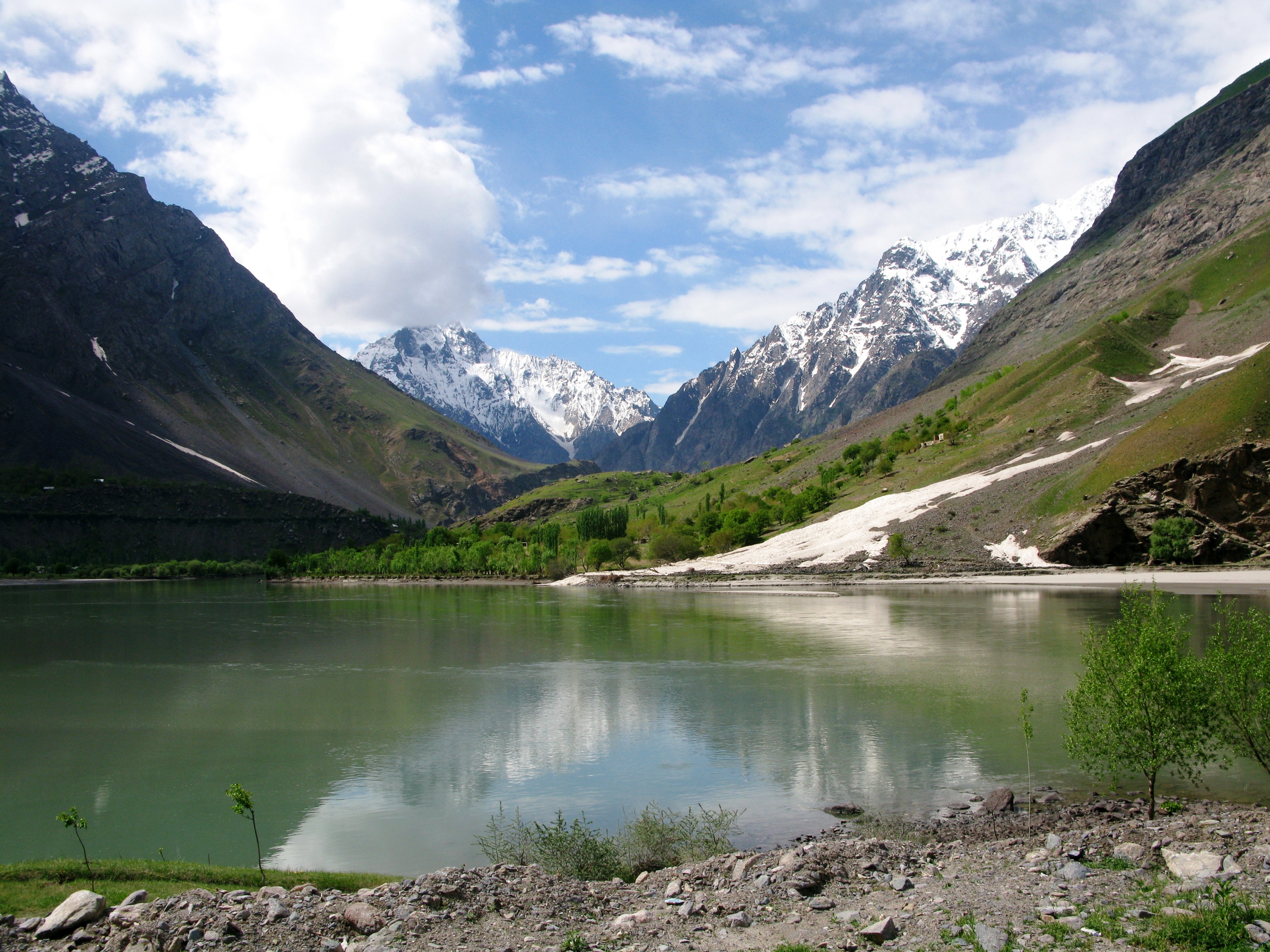 愿景：‘建设一个可持续、具有气候韧性、富有生产力且水资源有保障的区域，利益惠及各国及各社区’
先从咸海盆地国家着手——日后逐渐覆盖CAREC 其他国家。
借鉴现有的政府间组织倡议、双边协定以及区域发展项目经验。
 作为长期伙伴关系项目的一部分，提供投资支持、共同知识创造、对话平台以及能力建设的加速器。
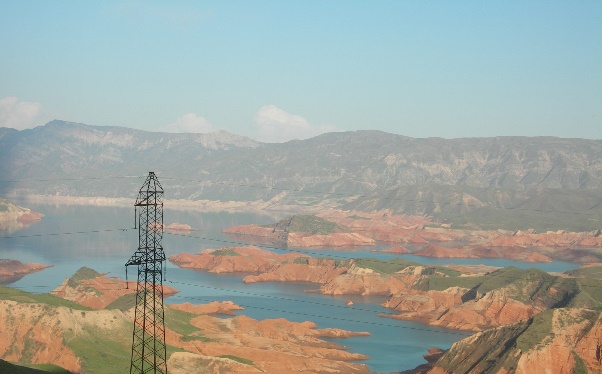 CAREC 水支柱
板块一                                       板块二                          板块三
连接点解决方案及跨行业借鉴
可持续的水资源及水资源服务
具有气候韧性且富有生产力的水资源体系
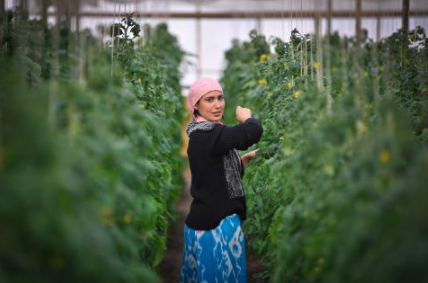 支持           创造                促进         提高                推动          培育    
伙伴关系    知识                 融资        治理              性别平等      创新
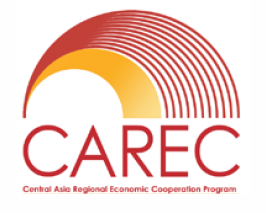 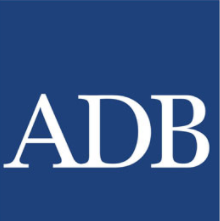 交叉维度
ADB TA 9977-REG:  CAREC – 建设水支柱
[Speaker Notes: Photo sources: 
J Bird
Water Resources Management in Uzbekistan, OSCE 2018
V Sokolov]
时间线—CAREC水支柱